Chapter  7File and file System structure
UNIX File System
/ 
|--bin
|--boot
|--dev
|--etc
|--home
|    |--bilal
|    |--abid
|    |   |--myfolder
|    |--usman
|--misc
|--lost+found
|--mnt
|--opt
|--root
|--sbin
|--usr
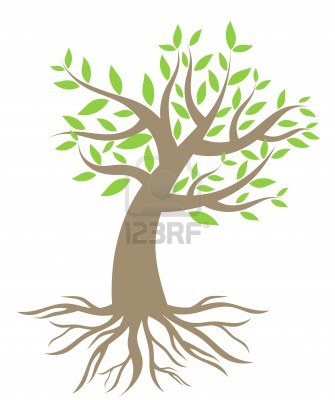 Directory structure
/         “native root” – It is the main directory in which all the rest UNIX directories are located 
/bin   -It requires about 550mb of space, contain essential commands used by the system  
                  when running and booting UNIX. 
/sbin   -It requires about 550mb of space, contain essential commands used by the system  
                   when running and booting UNIX.
/boot  -It contains UNIX kernel which is loaded at boot time.It also contain files that contain  
                   information for booting Linux.   
/dev    -It contains 7500 files representing devices.
/etc     -It contains more then 20mb system configuration files and directories .Containing  
                   some major software packages like apache , Openssh and passwd file. 
/home -It contains the directories of all the normal users, when ever a new user is created  
                   then automatically a directory will be created by his/her name inside home directory.
                   when ever a user will login then he/she will automatically will jump in his/her home  
                   directory.
/proc  -It only exist while UNIX is running and it shows different memory usage.  
/usr    -It is approx 5GB in size and contains software applications and libraries.
/tmp   -it is used for temporaty file storage.The tmp directory is cleaned of each day and will  
                    delete files that are not used for 10 days.
/var     -It contains directories and sub directories used by various system services e.g mail ,  
                    ftp etc…
Types of Files -simple/ordinary files------simple text files-directory------contain more directories and files-symbolic (soft) links------Active duplicate links -special files------Hardware files -named pipe and socket------network related files
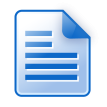 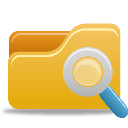 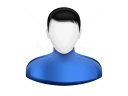 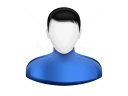 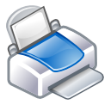 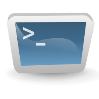 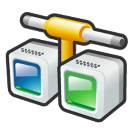 Some basic commands
List down files and directories 
ls      =list down all the files and directories.
  

ls –a   =It will list down all hidden the files and directories
   


ls –la  =It will list down all hidden the files and directories in detail
bin  dev  home  lib  etc  myfilea  mYfilea myFilea 
mnt  usr  myhomedirbk17oct2013.tar
.profile  .login  bin  dev  home  lib  etc  myfilea  mYfilea myFilea 
mnt  usr  myhomedirbk17oct2013.tar
-rwxrwxrw-     1     root       root     5 aug 2008    17:34    654     .profile  
drwxrw-rw-     2     root       root     8 aug 2010    12:34    598      bin  
-r—r—r--        1     usman   ali        14 sep 2005  05:12     746     Myfilea
eye-node  i  - node number
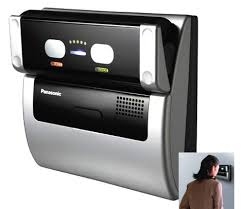 Unique number for each directory and file 
   The human retina is a thin tissue composed of neural cells that is located in the posterior portion of the eye. Because of the complex structure of the capillaries that supply the retina with blood, each person's retina is unique.
ls -i     =list down all the files and directories with .
                        i-node number .
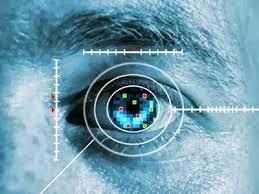 7874 bin    8932 home    47334 myFilea
Commands
Creating files and directories+ special characters
rm file*            -It will remove all the files starting from the name file no matter 
                            how lengthy there name is, will remove file1, file111, fileabc43er, fileg
                            * is a meta character which has a special meaning behind it (meaning every  
                            thing)      
rm file?            -It will remove all the files starting from the name file and just one more 
                           extra character in the name, will remove file1, fileB, filec, file8.
                            ? again is a meta character which has a special meaning behind it (meaning  
                            just one character or letter), it acts like a fill in the blank

rmdir  -p Spring/junedirectory
                          -it will delete two directories , a parent directory by the name
                            Spring and a subdirectory by the name junedirectory .
 rmdir             -to remove a directory
 mkdir            -It will create a directory ,e.g mkdir mydir32 
 mkdir  -p Spring/junedirectory
                         -it will create two directories , a parent directory by the name
                          Spring and a subdirectory by the name junedirectory
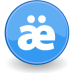 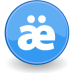 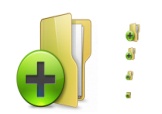 Commands
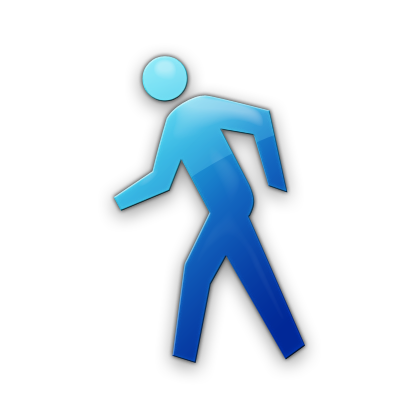 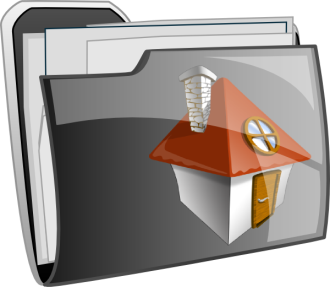 Back to user Home directory
    When ever a new user is created, UNIX will automatically create a   
    folder by exact user name on the path /home
cd                  -To move and to go into the home directory of a user. If user usman 
                              is on the path /home/ali and he want to go to his home directory which 
                              will be /home/usman then he will type the command  cd 

cd $HOME      -To move and to go into the home directory of a user. If user usman 
    ls  $HOME     is on the path /home/ali and he want to go to his home directory which 
    echo $HOME     will be /home/usman then he will type the command  cd $HOME
                              By ls $HOME command it will list down file and directories of your home direcroty cd ~                  -To move and to go into the home directory of a user. If user usman 
                              is on the path /home/ali and he want to go to his home directory which 
                              will be /home/usman then he will type the command  cd ~
cd ..                  -it will go one step back. Moving back one step in the directory structure.
pwd                  -it will show and print on the screen your present working directory path.
                              meaning where you are your current position in the directory structure.
Commands
ls  -F /            -It will display all the files and directories, a special letter representing  
                            its type of file will be displayed on extreme right hand side, e.g bin/
                            dev/  install@  unix*  .(directory “/” ,link file “@” and executable “*” )      

                     Standard files and File Descriptors
	 
    stdin       standard input device file                <

    stdout     standard output device file              >

        
        stderr      standard error message device file      2>
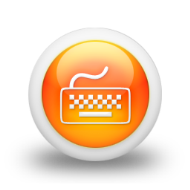 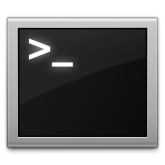 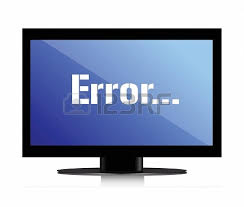 Linux users
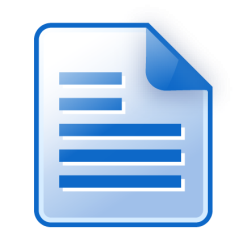 The files which keeps the information of users
The passwd file: (etc/passwd)  old method file 
User name
Password
User id
Group id
User description
User home directory
User shell
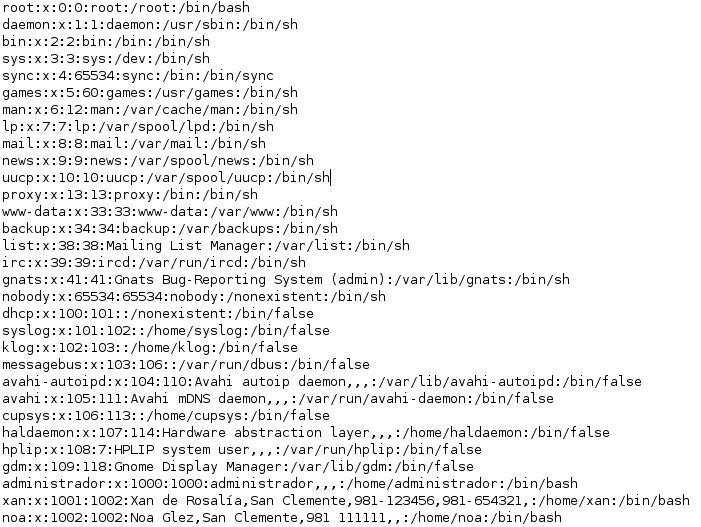 Linux users
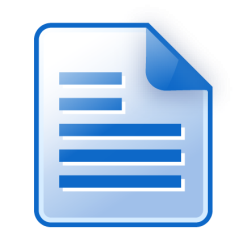 The files which keeps the information of users
The shadow file: (etc/shadow)  new method file , most information is encrypted
User name
Password
User id
Group id
User description
User home dir
User shell
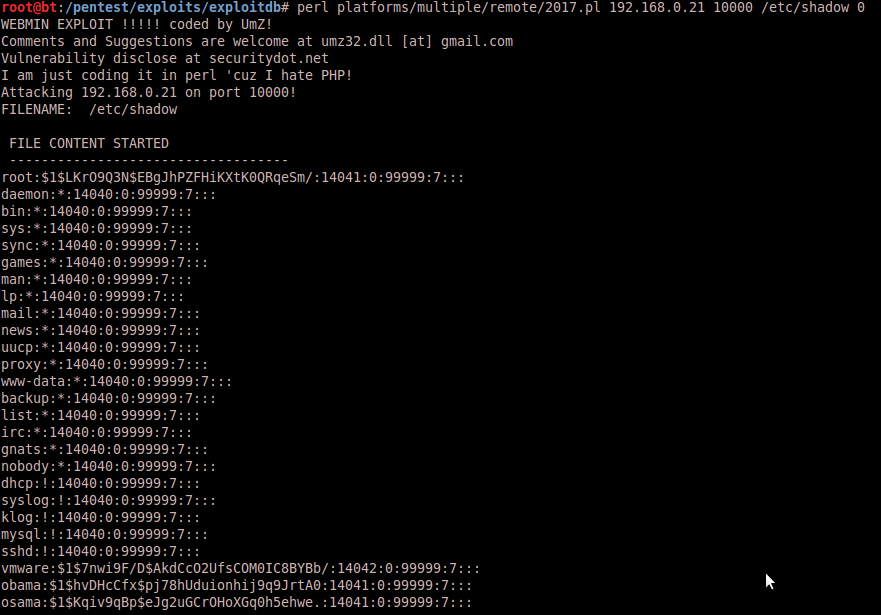 Chapter  8File Security
Security measures
User and password confidential
File to be encrypted
Give privileges and restrict users
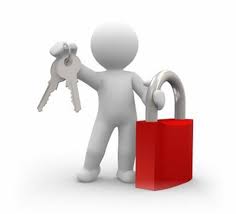 Encryption- Base protection
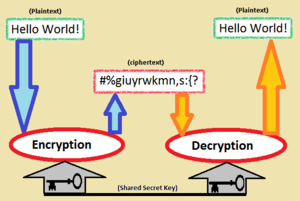 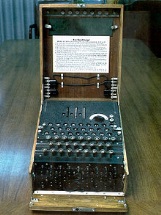 Group Information File
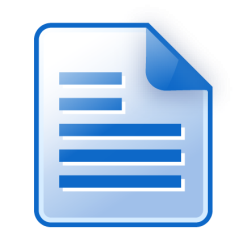 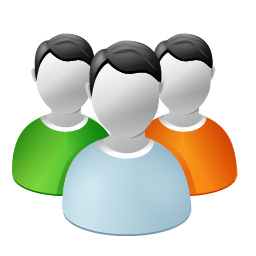 The files which keeps the information of group
The group file: (etc/group)   
group name
Password
Group id


more  etc/group
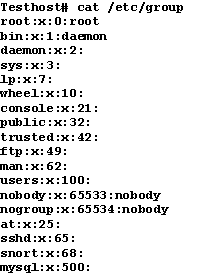 File permissions
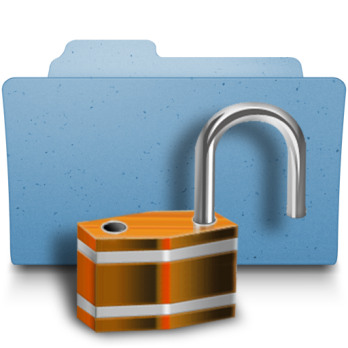 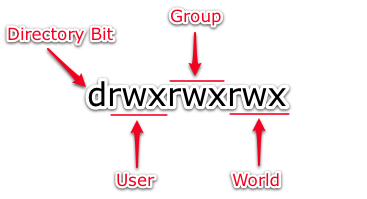 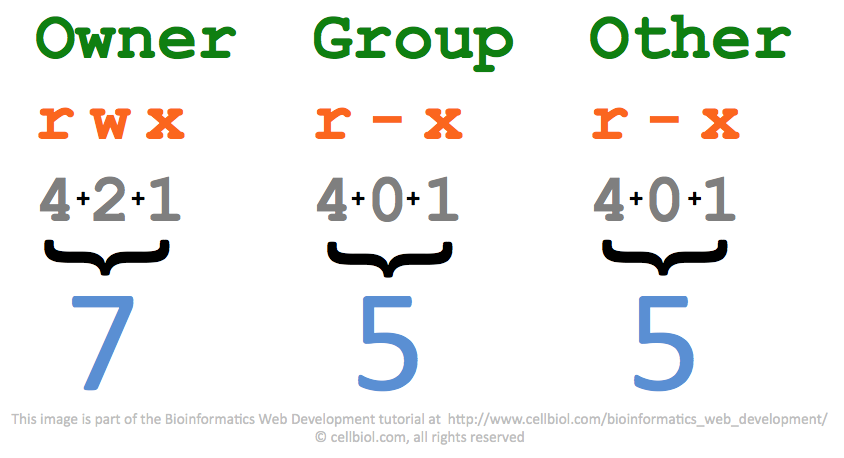 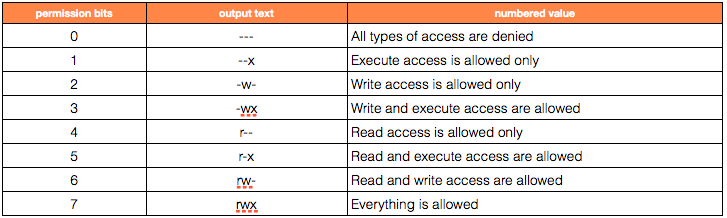 File permissions
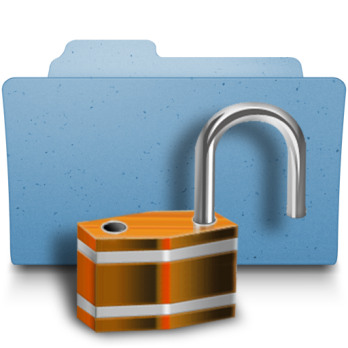 Giving file permissions to files and directories
chmod        777            myfile             Will assign read, write and execute permissions to  
                                                                         all owner, group and others (rwxrwxrwx)                 
    chmod       a+rwx         myfile             will assing read, write and execute permissions to  
                                                                         all owner, group and others (rwxrwxrwx)
    chmod       g-rx            myfile             will retrieve write permissions from group(rwx-w-rwx

    chmod       -R 644        root                will assign read and write permissions to owner and read  
                                                                         permissions to group and others , this permission will be  
                                                                         effected on the directory as well as all the subdirectories  
                                                                         and folders residing inside root (rw--r--)
    chmod         7           courses              full permissions will be assigned to other user.
chmod         70          courses              full permissions will be assigned to group 
chmod       700         courses              full permissions will be assigned to  owner
Command   -option     argument     description
The UNIX  Gangster  umask
0 2 2
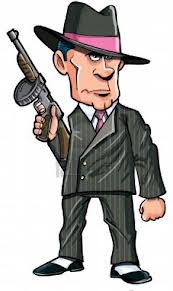 Directories  777
Umark         -022
Left out       755
Files            666
Umark         -022
Left out       644
To check umask powers, just type umask in your shell
# umark         
   022
The UNIX  Gangster  umask
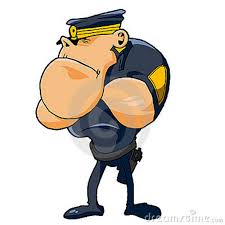 Increasing the powers of umask
# umask  444
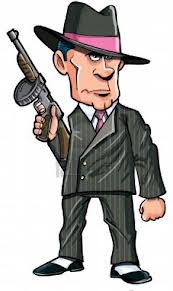 Directories  777
Umark         -444
Left out       333
Files            666
Umark         -444
Left out       222
Special access bits
chmod    4710      myfile            Will assign special permissions to owner 
     # ls –l     myfile
     -rws--x---       1     ali      faculty       12 may 09:35       myfile
             
    chmod     u+s      myfile             Will also assign special permissions to owner 
     # ls –l      myfile
     -rwS-x---       1     ali      faculty       12 may 09:35       myfile

     chmod       u-s        myfile              Will role back special permissions from owner 
     # ls –l      myfile
     -rw--x---       1     ali      faculty       12 may 09:35       myfile
Set-User-ID  (SUID) Bit
Special access bits
chmod    2741      myfile            Will assign special permissions to group 
     # ls –l     myfile
     -rwxr-s--x       1     ali      faculty       12 may 09:35       myfile
             
    chmod     g+s      myfile             Will also assign special permissions to group 
     # ls –l      myfile
     -rwxr-S--x       1     ali      faculty       12 may 09:35       myfile

     chmod       g-s        myfile              Will role back special permissions from group 
     # ls –l        myfile
     -rwxr----x       1     ali      faculty       12 may 09:35       myfile
Set-Group-ID  (SGID) Bit
Special access bits
chmod    1741      myfile            Will assign special permissions to other user  
     # ls –l     myfile
     -rwxr----t       1     ali      faculty       12 may 09:35       myfile
             
    chmod     +t      myfile             Will also assign special permissions to other user 
     # ls –l      myfile
     -rwxr----T       1     ali      faculty       12 may 09:35       myfile

     chmod      -t       myfile              Will role back special permissions from other user 
     # ls –l        myfile
     -rwxr----x       1     ali      faculty       12 may 09:35       myfile
Sticky Bit